Network Administration Practice
pschiu
Syllabus
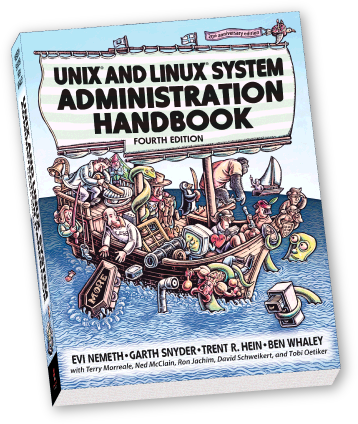 Website:
e3.nctu.edu.tw
Instructor:
吳育松
易志偉
Time: 
Thu. IJK (PM 6:30 ~ 9:20)
Place:
EC115
English Slides and Exams, Chinese Lecture (TAs can support)
TAs:
Email
ta@nasa.cs.nctu.edu.tw
IRC channel
#nctuNASA on freenode
Facebook
https://www.facebook.com/groups/NCTUCSNASA/
Syllabus –	Course Textbook and Reference
Textbook
UNIX and Linux System Administration Handbook, 4th ed. 
Slides 
Reference book
FreeBSD handbook
TCP/IP Illustrated Volume 1
Postfix
DNS and BIND
SNMP, SNMPv2, SNMPv3 and RMON 1, 2
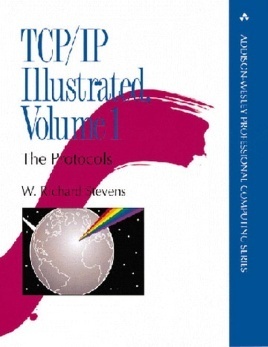 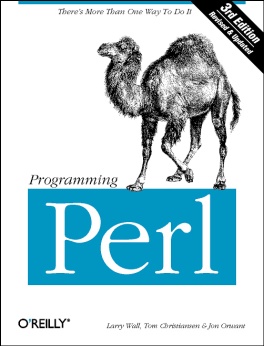 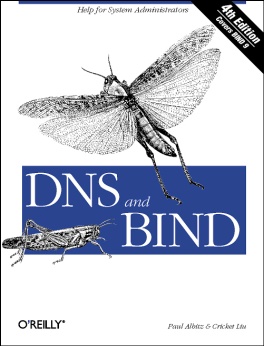 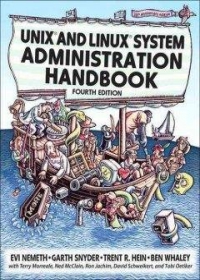 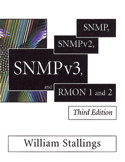 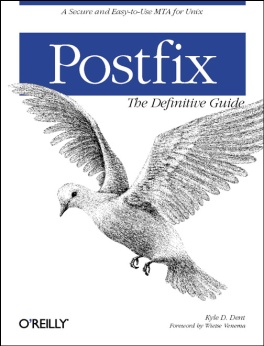 Syllabus –	Course Overview
Main topics
DNS -- BIND (Berkeley Internet Name Domain)
DNSSEC
Web
Apache
Nginx
PHP
Syllabus –	Course Overview
Main topics
Mail System -- Postfix
SPF (Sender Policy Framework)
DKIM (DomainKeys Identified Mail)
DMARC (Domain Message Authentication Reporting & Conformance)
Network Management
SNMP (Simple Network Management Protocol)
Networking
Routing (Global Internet Routes & DDoS mitigation)
Network Environment
NAT, DHCP, Firewall, …
Syllabus –	Adjunct Lecturer Overview
Nagios
Ansible
Containe
Quagga (Quagga Routing Suite)
Service Infrastructure

Lecturer
Edge Core - Phil Huang
NCHC - Chunhung Huang
Syllabus –	Prerequisite
Background Knowledges
It is better to have taken
“System Administration Practice” (計算機系統管理實務)
“Introduction to Networking” (計算機網路概論)
At least
Experience of using Unix-like environment
Syllabus –	Prerequisite
Environment
Server
One dedicated PC
Virtual Machine
CSCC
VPS
Linode	(recommended)
DigitalOcean	(second choice)
Operation System
With Unix-like OS installed (e.g. FreeBSD, Linux, Sun OS, …etc.)
FreeBSD is recommended for the reason: TA supports.
Network
Public IP (No NCTU Dormitory IP for Some Reasons)
Domain Name
Attitude
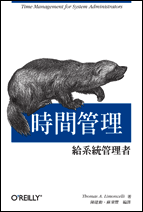 Attend every class
Do every exercise
As early as possible
On your own
Read book and practice at least 6 hours every week
Use unix-like environment
Recommend: more than 1.5 hours/day averagely.
Collect information on the internet
The newer, the better.
When You Perform Any Changes…
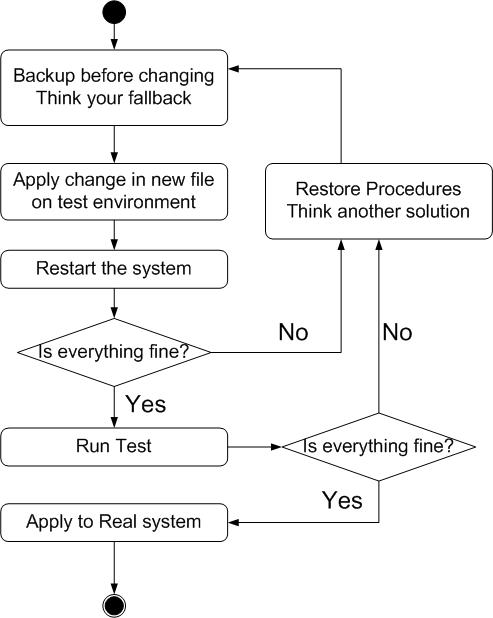 Flow of Change
Mission Goal
Web Server Check
ssllabs.com - A+
DNS Server
http://dnsviz.net – all dnssec chain
Email Server
https://mxtoolbox.com/SuperTool.aspx
Web Server Goal
No more unnecessary information leak
SSL Certificate
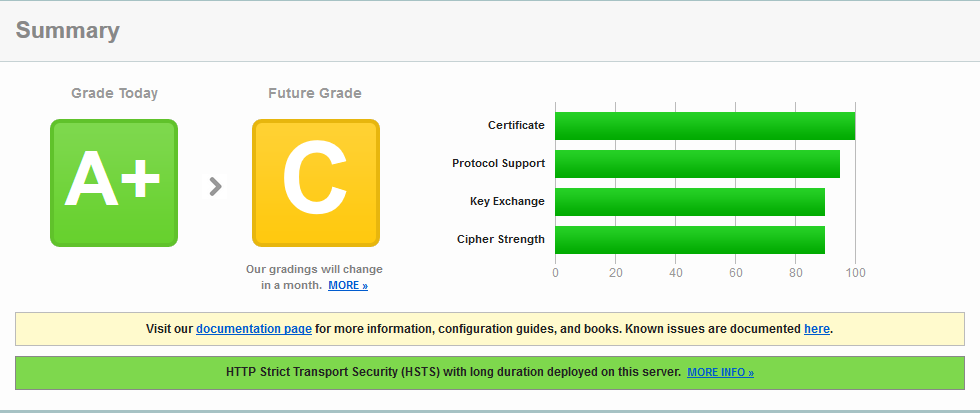 [Speaker Notes: https://www.ssllabs.com/ssltest/analyze.html?d=jal.tw]
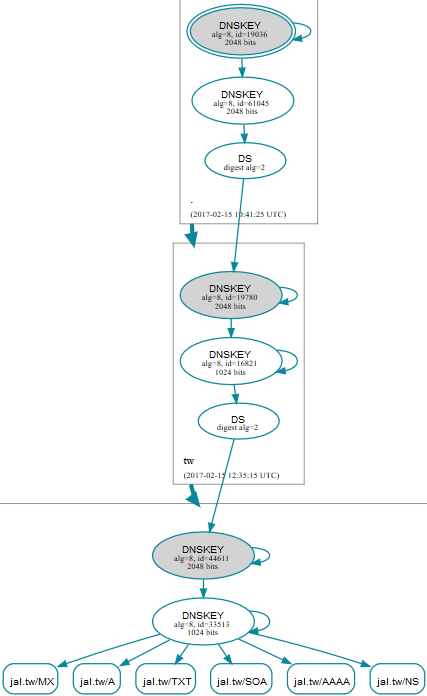 DNS Server Goal
DNSSEC Chain
[Speaker Notes: https://www.ssllabs.com/ssltest/analyze.html?d=jal.tw]
Email Server Goal - SPF
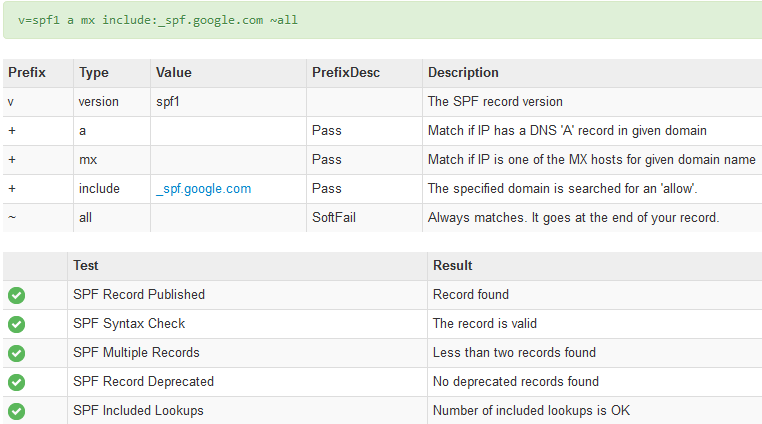 Email Server Goal - DMARC
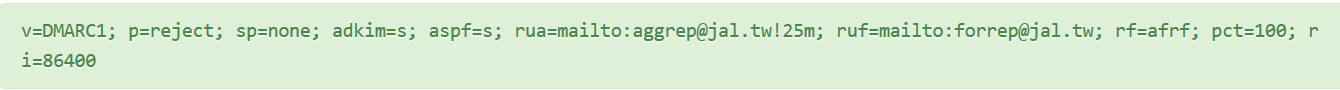 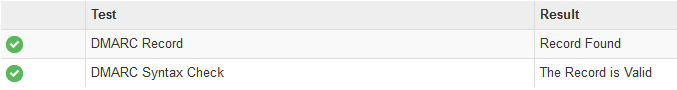 This Semester
Availability !
Keep Server Always Up.
We Will Monitor Your Service
Based Security !
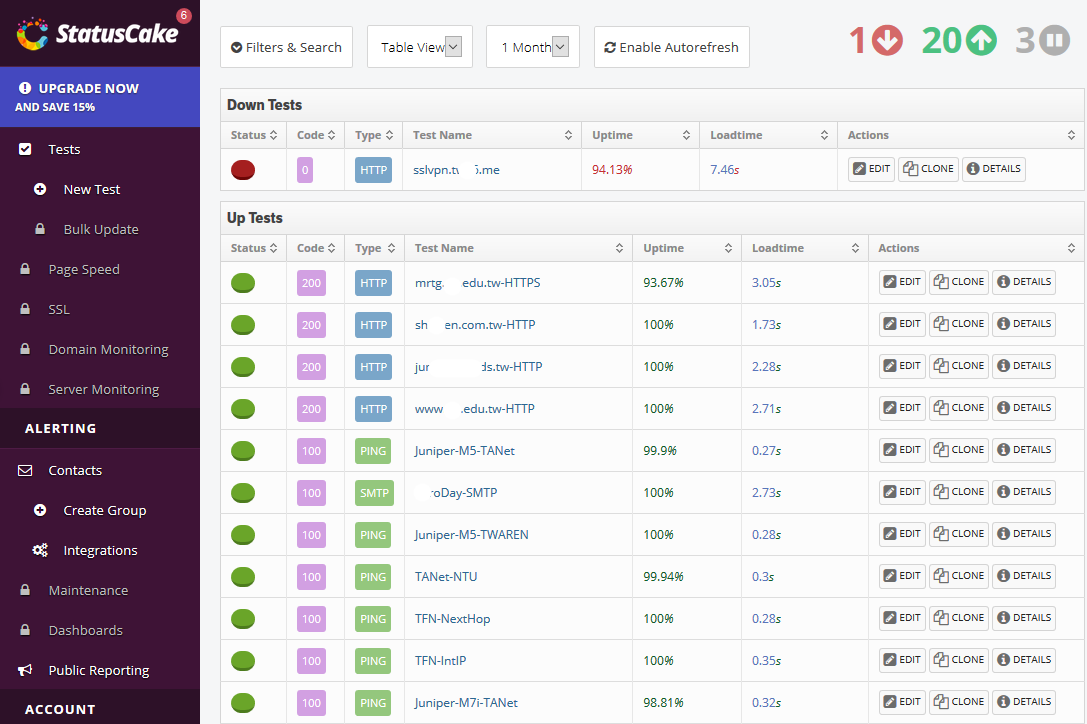 [Speaker Notes: CTF 守城遊戲]
Syllabus – Grade Policy
Mid
10 ~ 15 %
Final
10 ~ 15 %
Exercise
60 ~ 70 %
No Delay Work
10 Exercises
Your Server Availability
10 ~ 15 %
SA-NA Junction
FreeBSD
10.3-RELEASE
http://ftp.freebsd.org/pub/FreeBSD/releases/ISO-IMAGES/10.3/
We Want You!
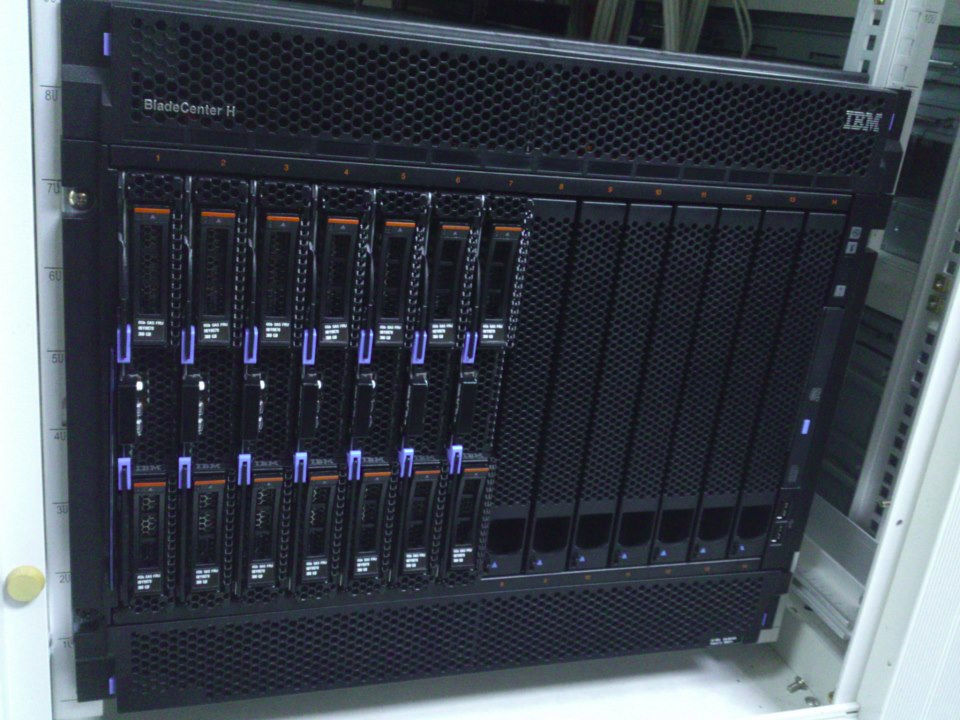 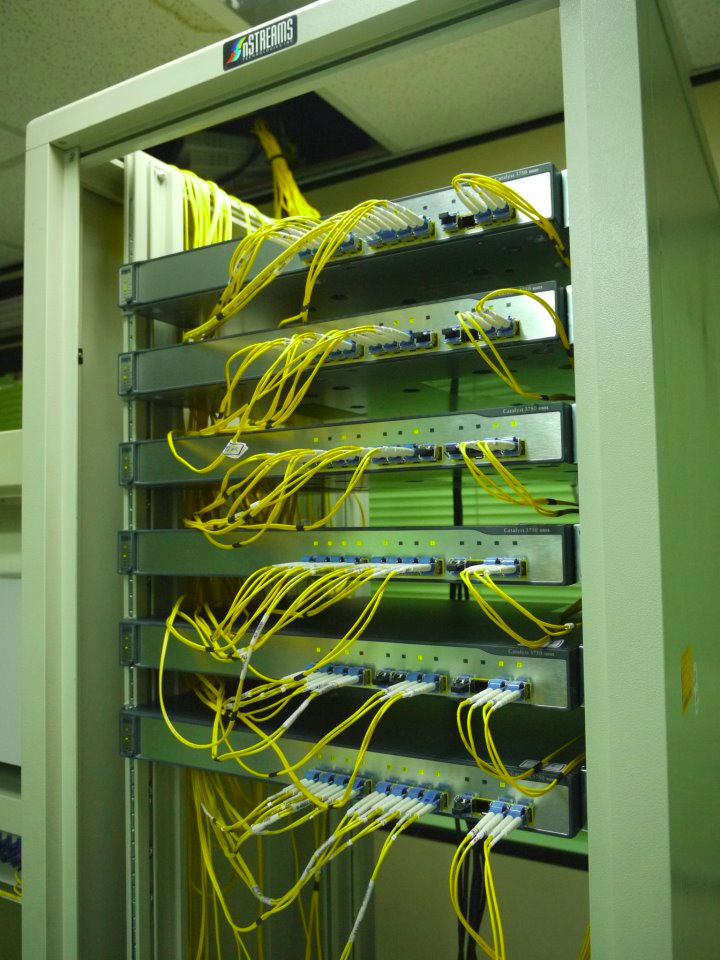 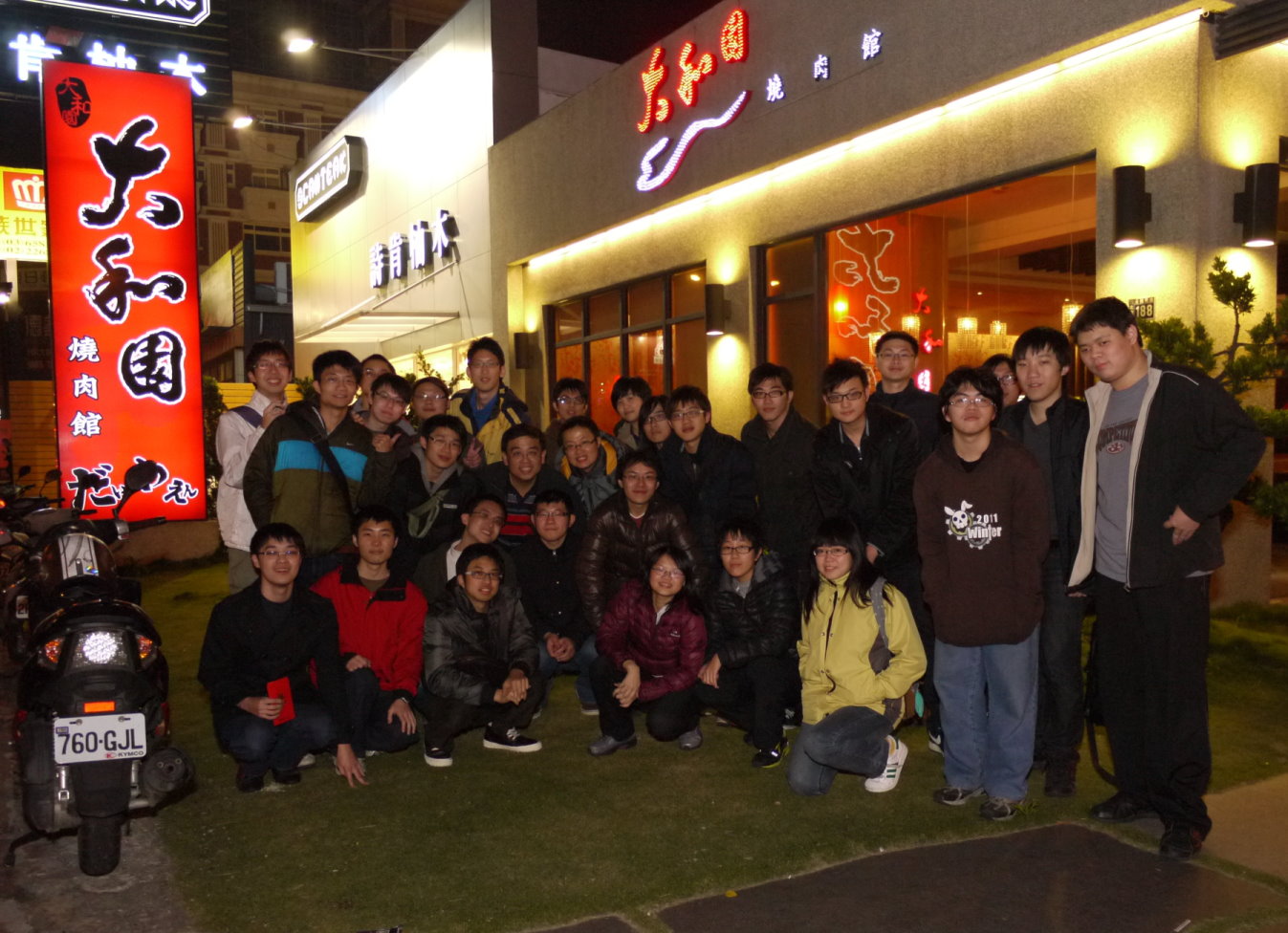